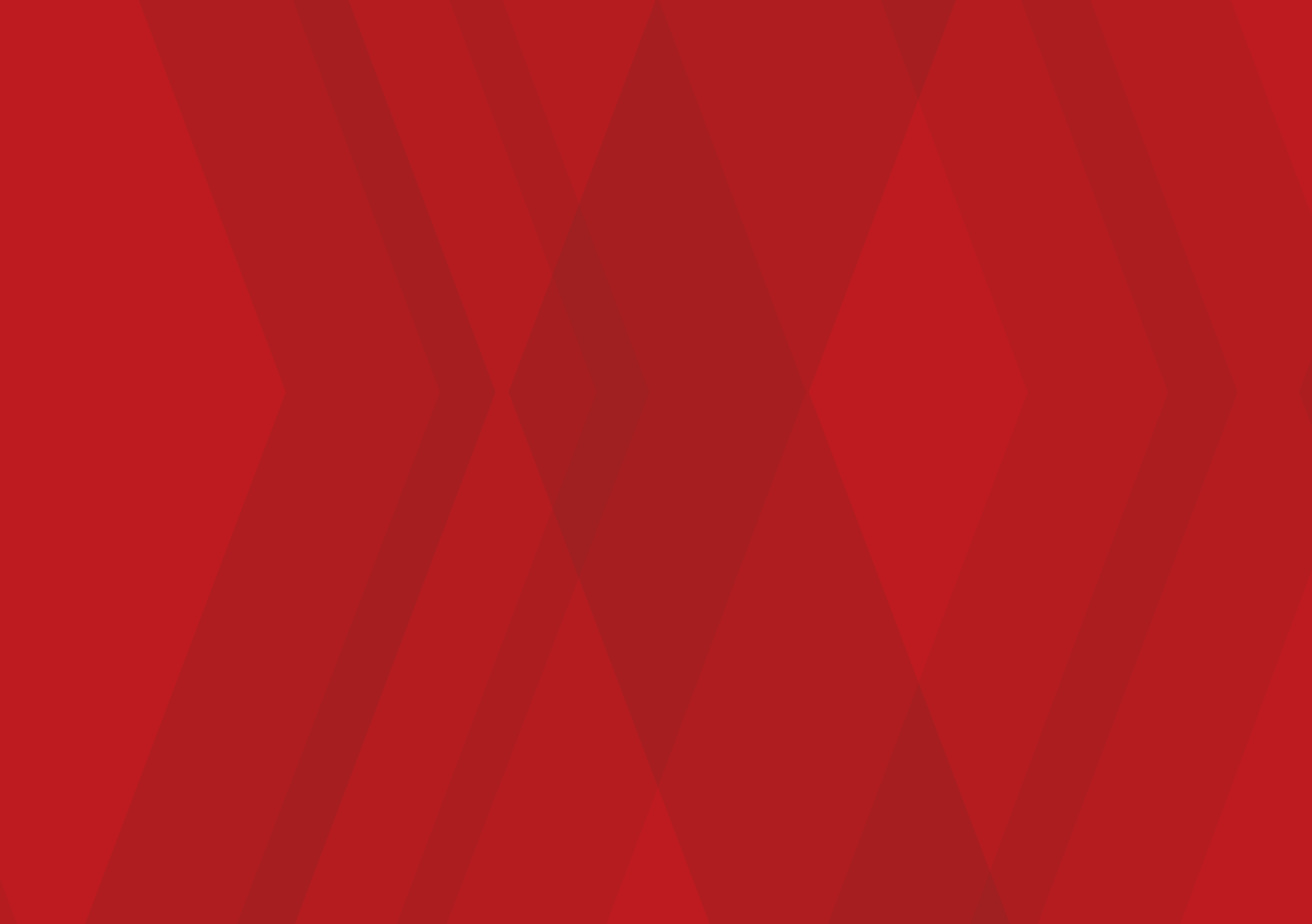 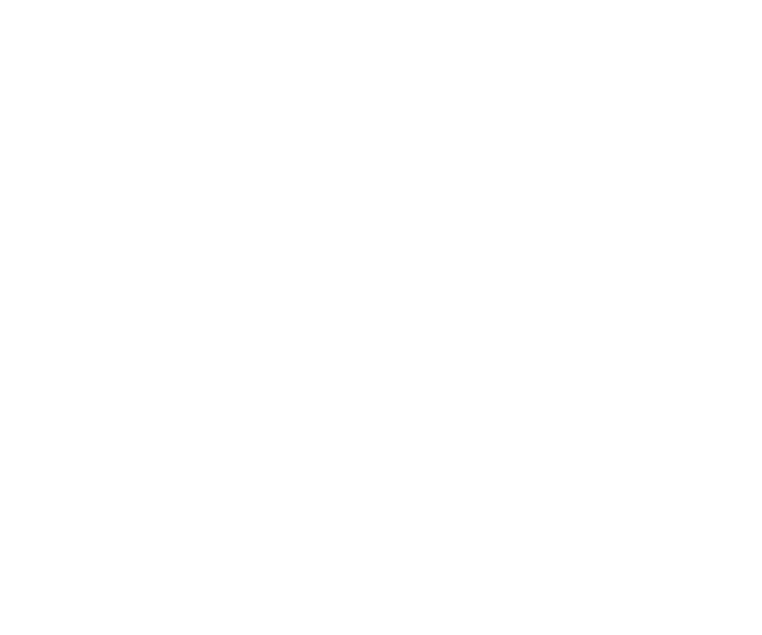 PRÁCTICAS CON LAS 4 MÁQUINAS
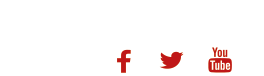 WWW.IARETXABALETA.COM
Método
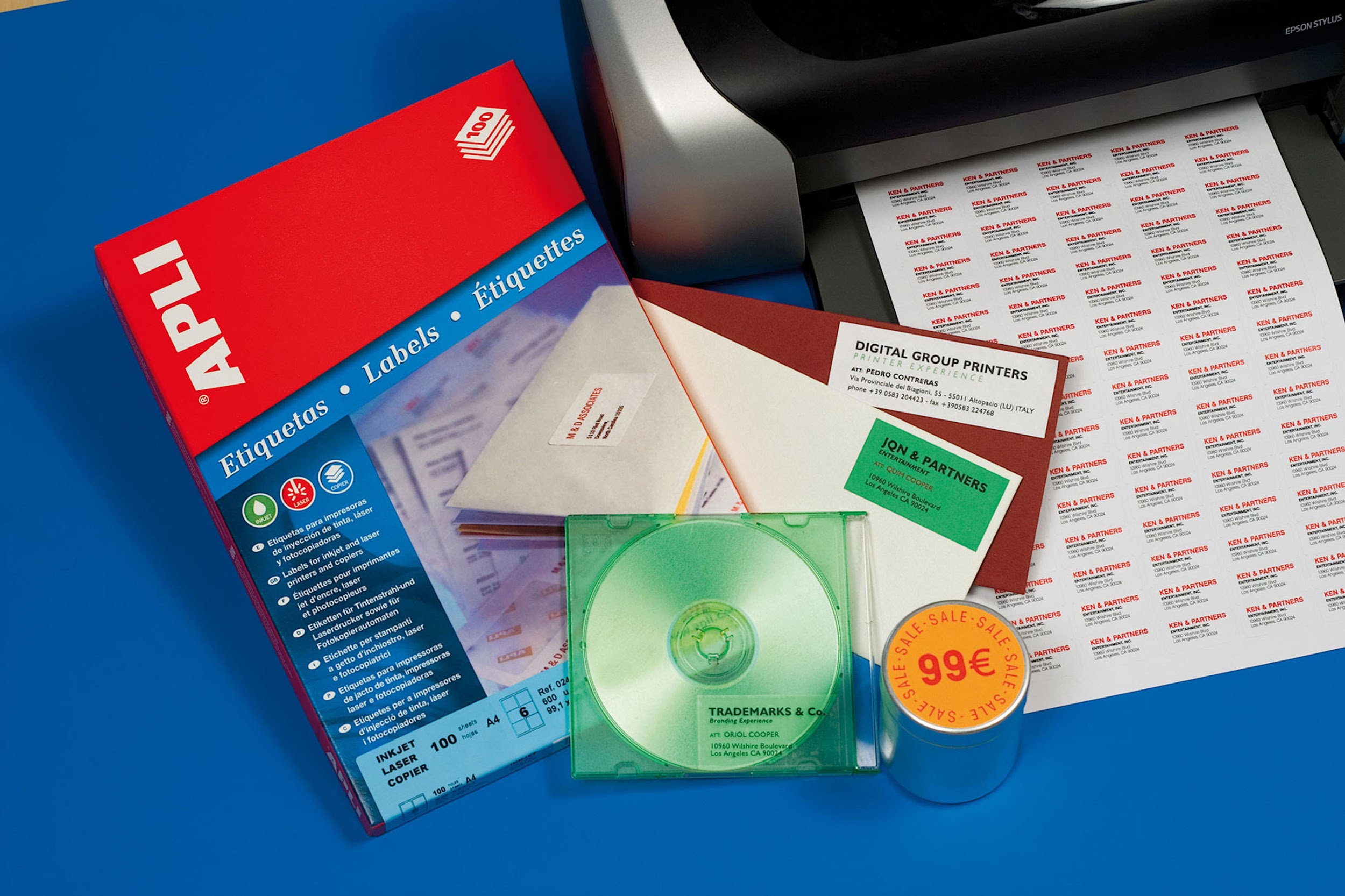 Identificar los contactores con nuevas etiquetas y comprobarlo junto con el formador.
Apuntar las características eléctricas de las resistencias. (Potencia, tensión de funcionamiento…)
Método
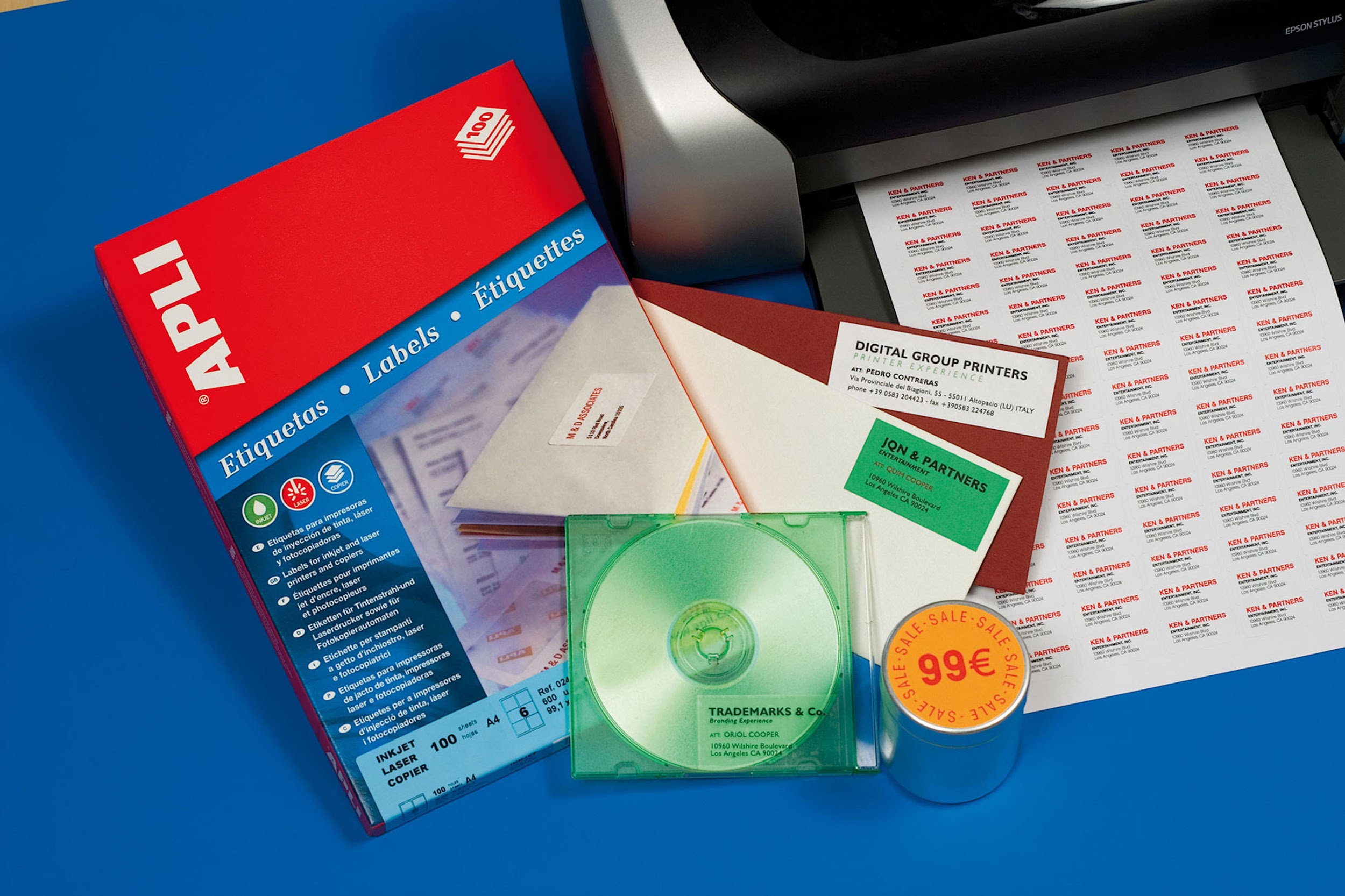 Identificar con nuevas pegatinas.
Escribir sobre la etiqueta el nombre del elemento (según esquema/leyenda) y su función (para que se usa en pocas palabras) y pegarlo sobre el elemento.
Marcar en el esquema el elemento localizado en la máquina con la etiqueta.
Desmontar todas las piezas que sean necesarias. Asegurate que seas capaz de volver a montarlo o conectarlo.
Dibujar en el esquema los elementos que nos encontremos en la máquina como por ejemplo conectores, filtros antiparasitarios... Además de identificarlos como el resto de elementos.
Método
Rellenar la tabla “LEYENDA/FUNCIONES”.
Retirar todas las pegatinas/etiquetas, pegándolas en el esquema.
Rellenar la tabla “LEYENDA FUNCIONES” en grupo y compartirla con el formador. 
En la tabla hay espacio para expresar con vuestras palabras la función de cada elemento, tomando como inicio lo reflejado en la etiqueta/pegatina.
Método
PRUEBAS DE AISLAMIENTO:
Con el medidor de aislamiento facilitado por Konsu, medir los aislamientos de la máquina desde el bornero de alimentación general y rellenar la tabla “PRUEBAS DE AISLAMIENTO”.
Método
FIN DE LAS PRUEBAS:
Tapar las etiquetas originales de los contactores para que los pueda identificar el siguiente grupo.
Montar todas las piezas de la máquina y conectar los cables que se hayan desconectado. Tal como se enviaría la máquina al cliente.
Comenzamos la metodología en la siguiente máquina.
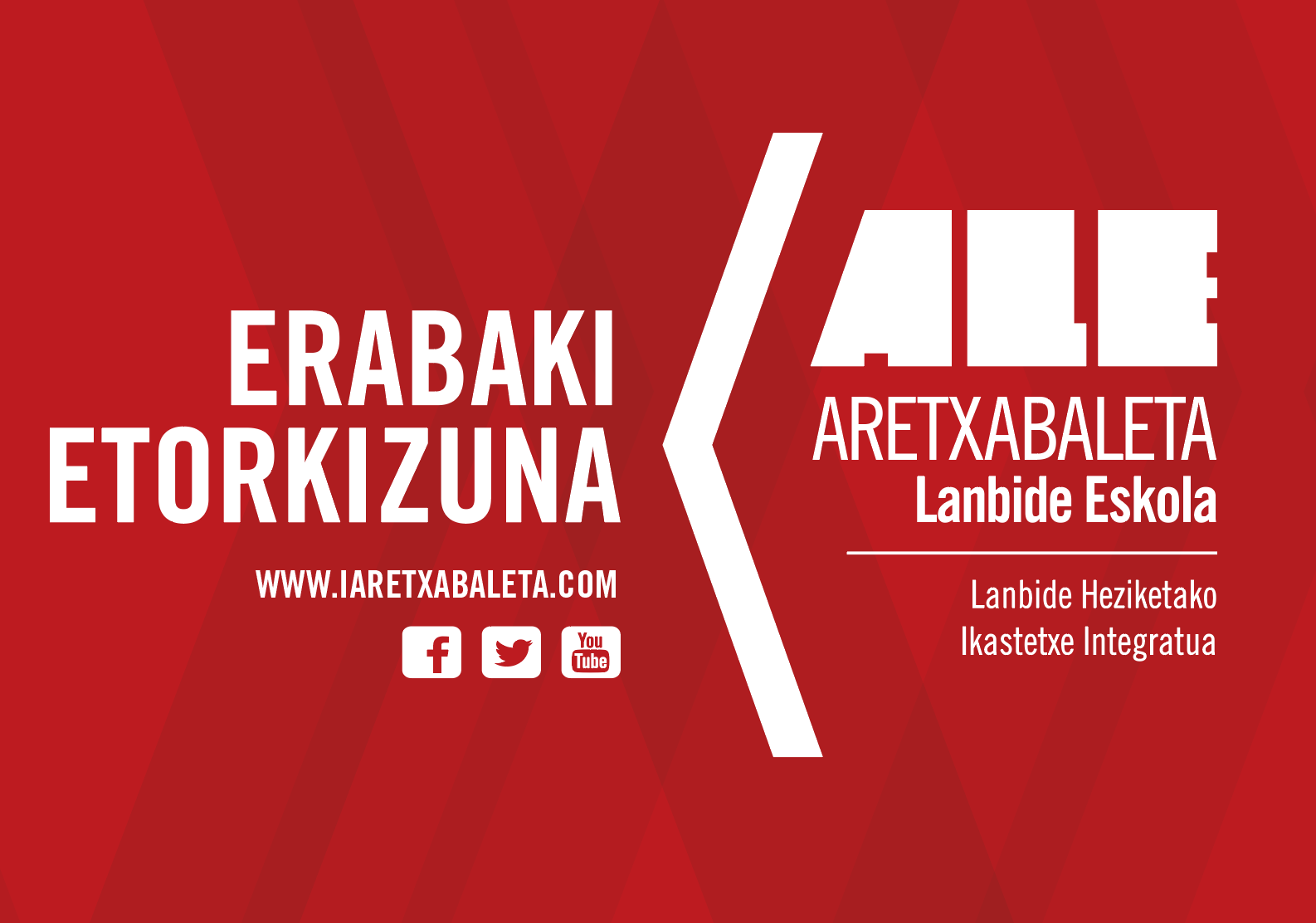